2025 Homebuyer New Construction/AHTF HR Applications
Application Guideline Training
Funding Round
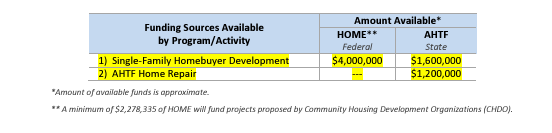 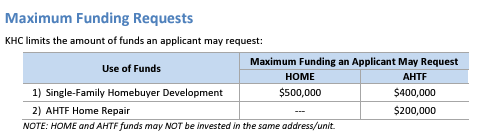 Homebuyer New Construction
Application Tips
Tips
Check Threshold
Read the scoresheet (scoring rubric) so you know how many points questions are worth.
The scoresheet will also highlight the types of benchmarks we are looking for in the answers.
Read the Application Guidelines and Policy Manual.
Watch Naming Convention!!
Threshold
Know your expenditure rates on projects (from PDMS)
Explain if you do not meet threshold.
The thresholds need to address HB/HR projects for both applications.
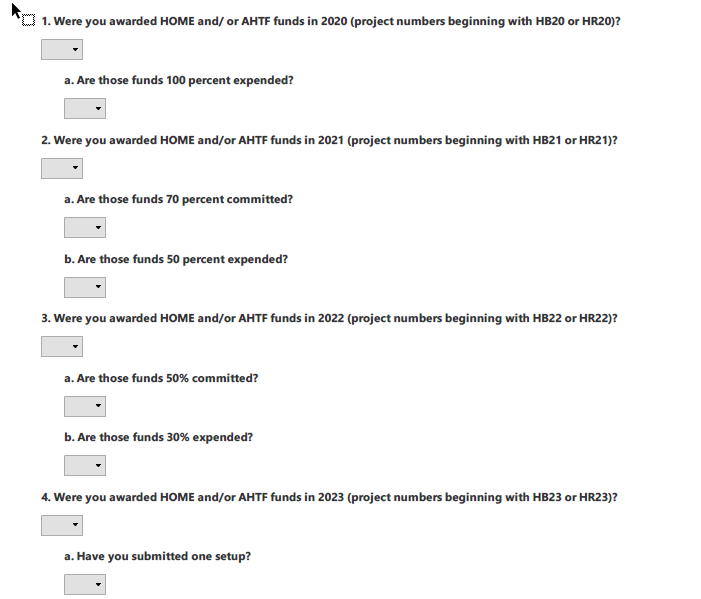 Question Concentration
Project Description – 10 points – Brief does not mean 2 – 3 sentences.
Additional Funding – highlight any funding you are using (2 questions & 10 points)
Be thorough in your answers and make sure that they answer the question.
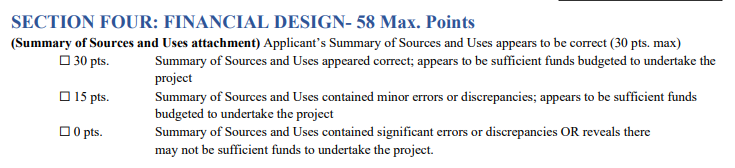 Financial Design
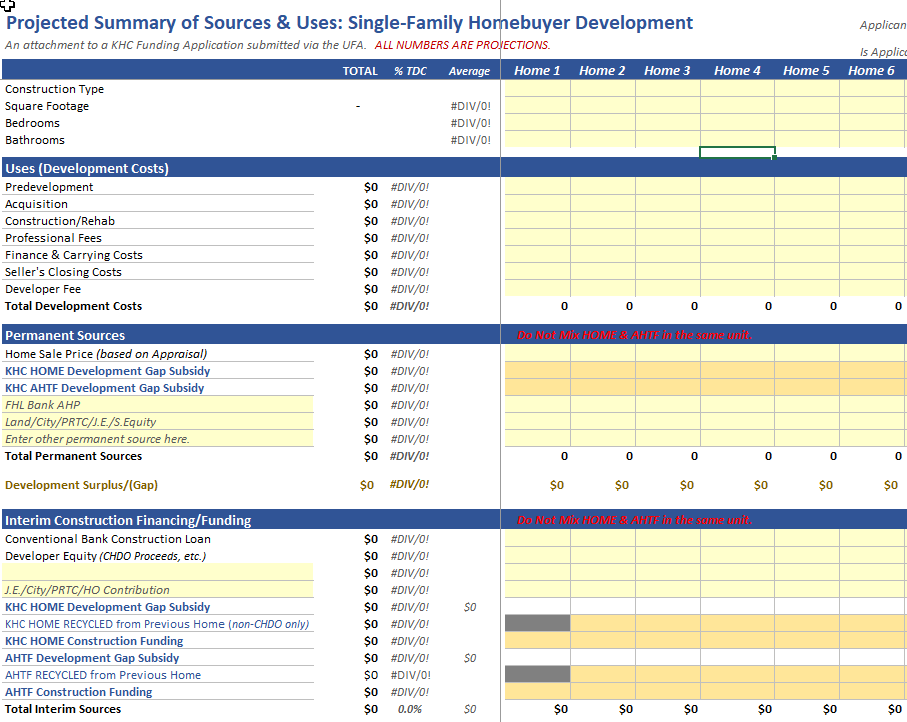 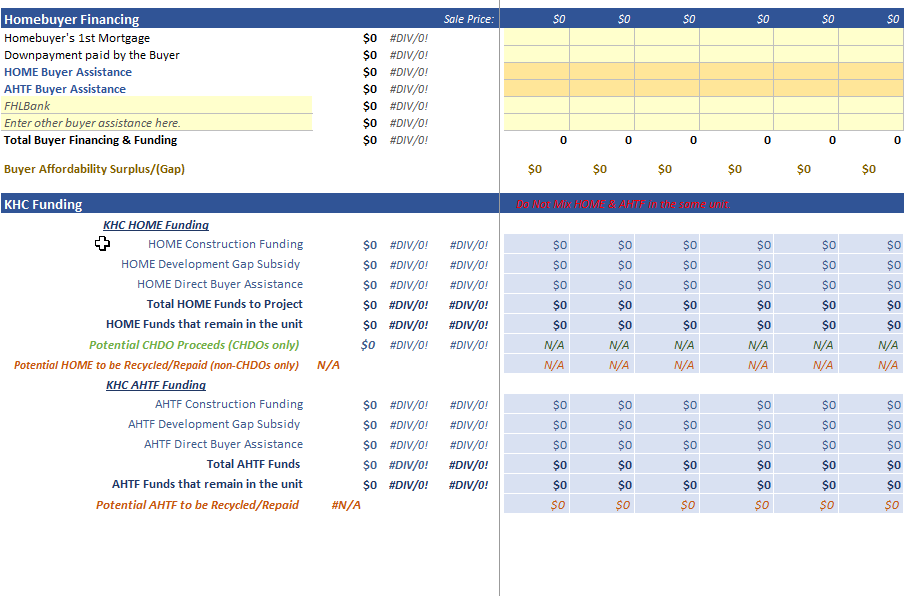 Sources & Uses
Example
Ready to Proceed
Wait Lists
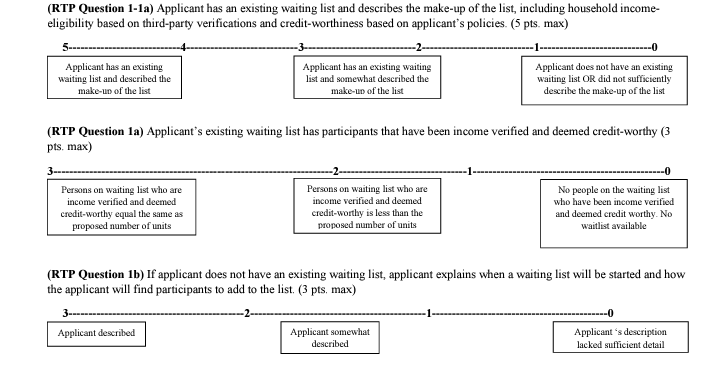 Approved Plans
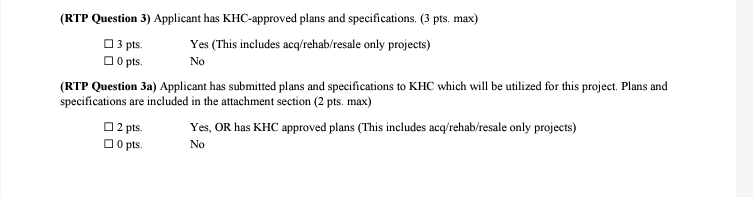 AHTF Home Repair
Tips
Tips
Check Threshold
Read the scoresheet (scoring rubric) so you know how many points questions are worth.
The scoresheet will also highlight the types of benchmarks we are looking for in the answers.
Pay attention to the question and what it is asking.
Be thorough in the answers.
If a question is worth 10 points, 2 – 3 sentences is not enough.
Read application guidelines.
Watch Naming Convention!!!
Threshold
Know your expenditure rates on projects (from PDMS)
Explain if you do not meet threshold.
The thresholds need to address HB/HR projects for both applications.
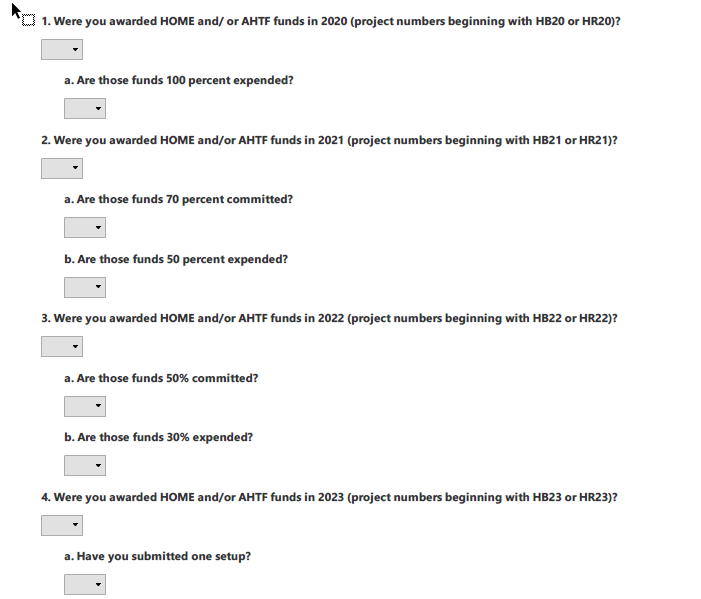 Sources & Uses
Example
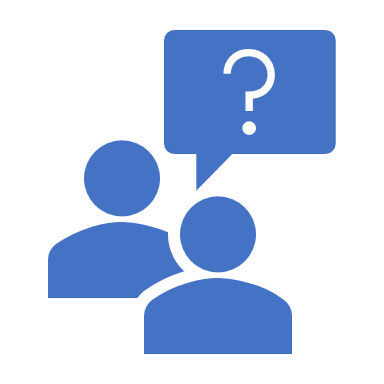 Questions